September
2022
Welcome to Elm Class!
Mr Grice
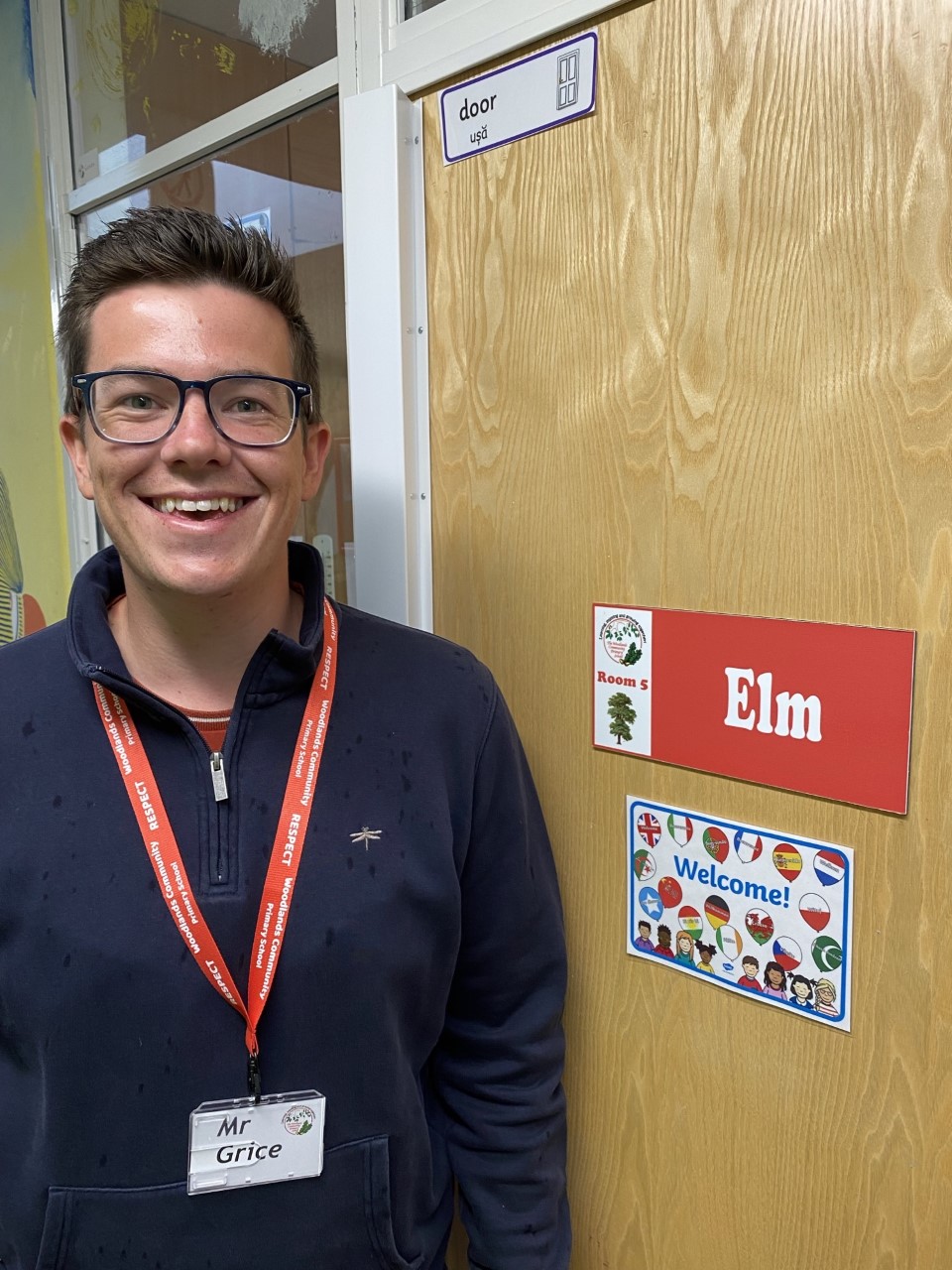 Teacher Profile:
Mr Grice
I can’t wait to teach you all!
Facts about me:
I have 2 dogs called Meg and Molly, who love to go on long walks!

I love to go on holiday, especially to Yorkshire.

My favourite colour is blue.

My favourite subjects to teach are Science and Guided Reading.
2
School Map
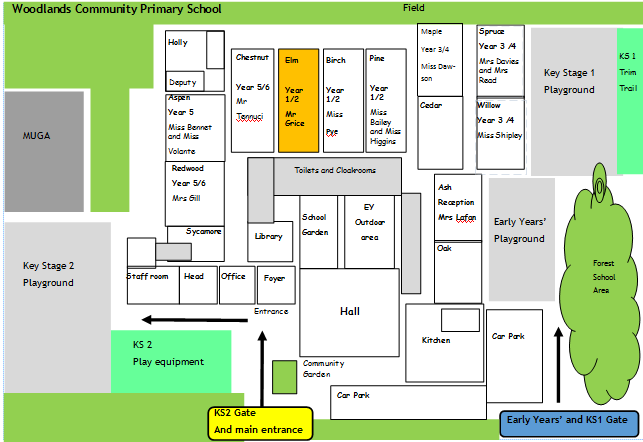 Your classroom is here!
Here is the map of our school site:
3
Welcome to Elm!
You will come into school through this entrance / gate:
4
Welcome to Elm!
You can leave your bike or scooter here:
5
Welcome to Elm!
Follow this path to enter the school building:
6
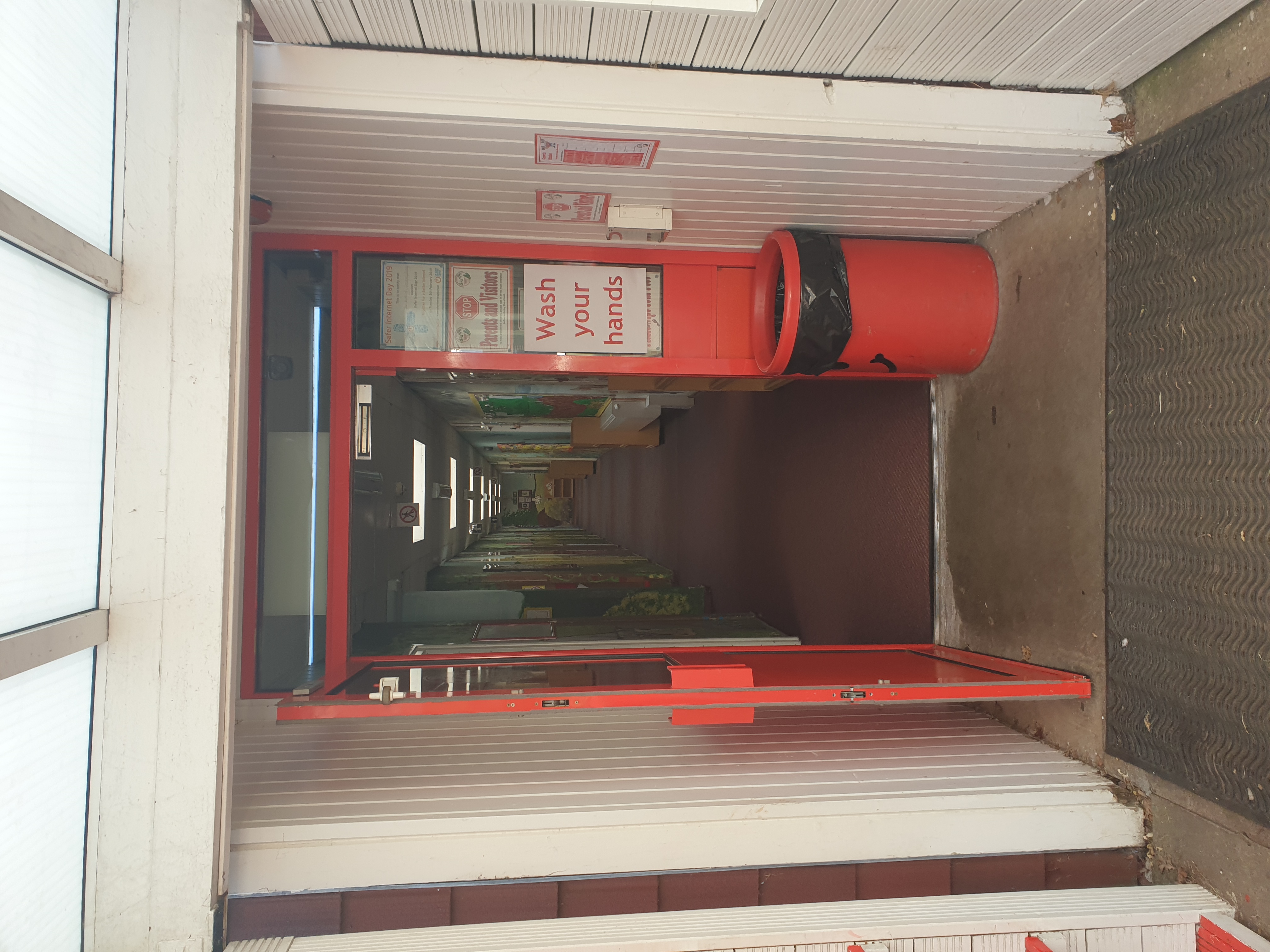 Welcome to Elm!
Come into school through this door:
7
Play time!
You will play on this playground at breaks and lunchtimes:
8
Play time!
You will play on this playground at breaks and lunchtimes:
9
Play time!
We have a quiet area:
10
Play time!
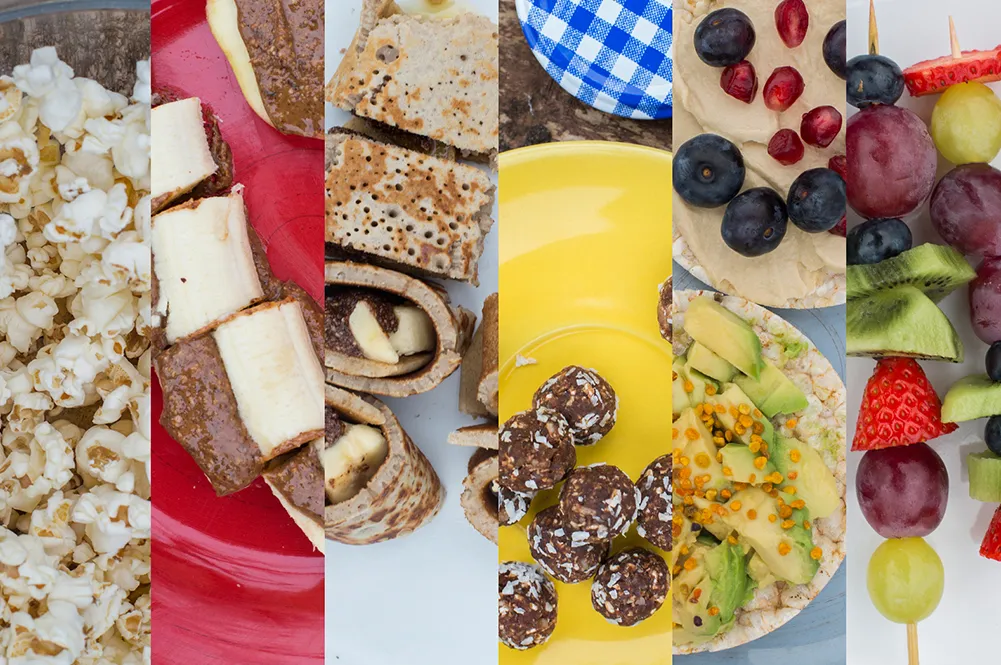 Please bring a HEALTHY snack for break times such as a piece of fruit or a health bar.
Chocolate and sweets are not aloud as snacks at break times.
11
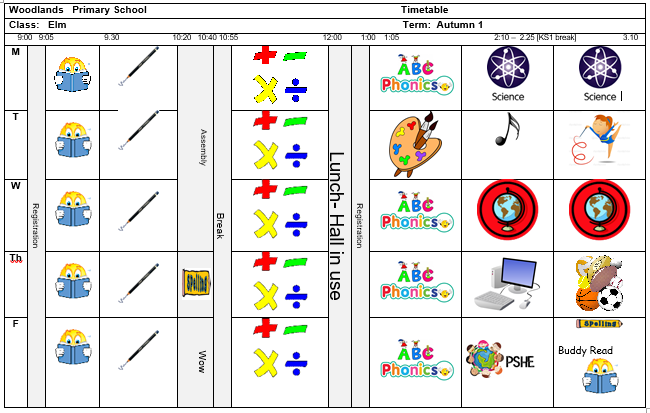 Timetable
Our timetable will look like this! We have Guided Reading, English and Maths every morning and our other subjects in the afternoons.
We will let you know your PE days on your first day back in September, so you know which day to bring your kit into school!
12
Houses:
Here are our school houses, named after important people from Tamworth’s history.

You will still be in the same house as last year – when you win team points, they all contribute to your team effort!

We will be voting for our new Year 6 House Leaders in September.
Which house are you in?
13
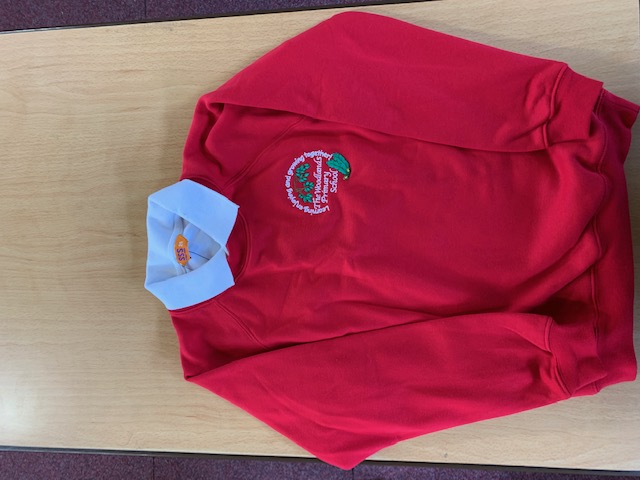 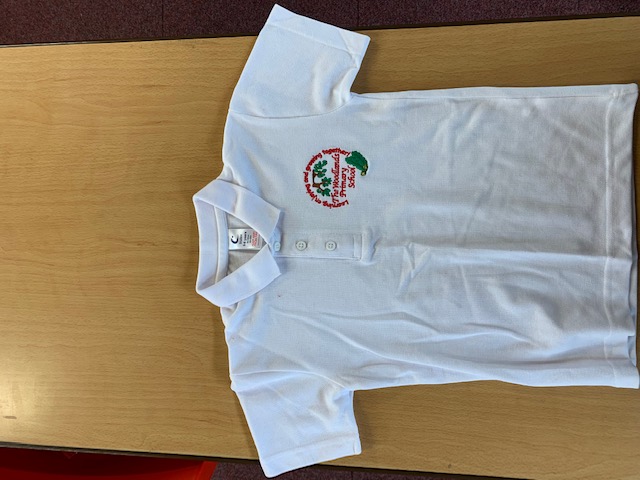 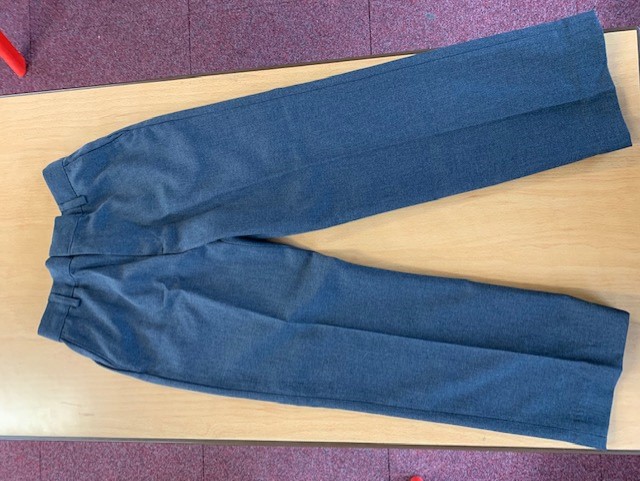 Uniform:
Please wear full school uniform every day.
Please make sure each item of uniform is clearly labelled with your name.
Please wear sensible school shoes – no trainers please.
Leggings are not part of our school uniform.
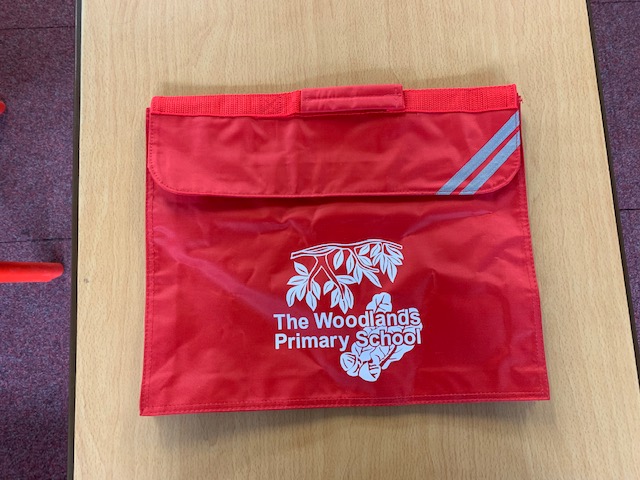 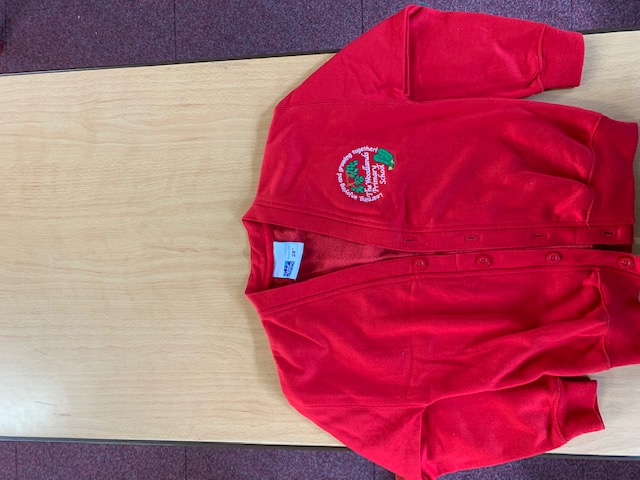 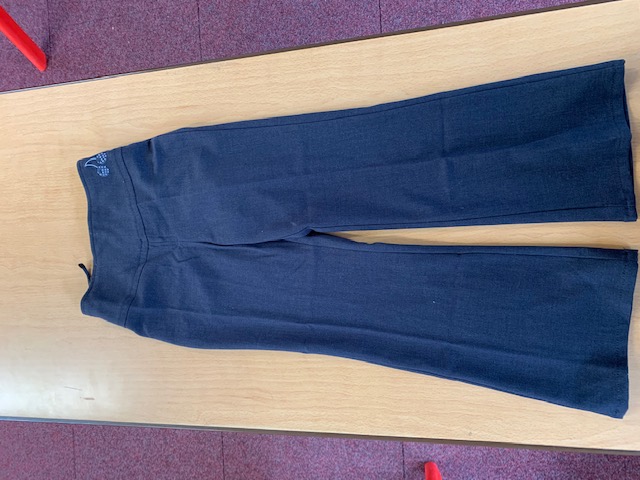 Grey skirts and pinafores are also part of the school uniform.  You can wear red jumpers and cardigans without the school logo.
14
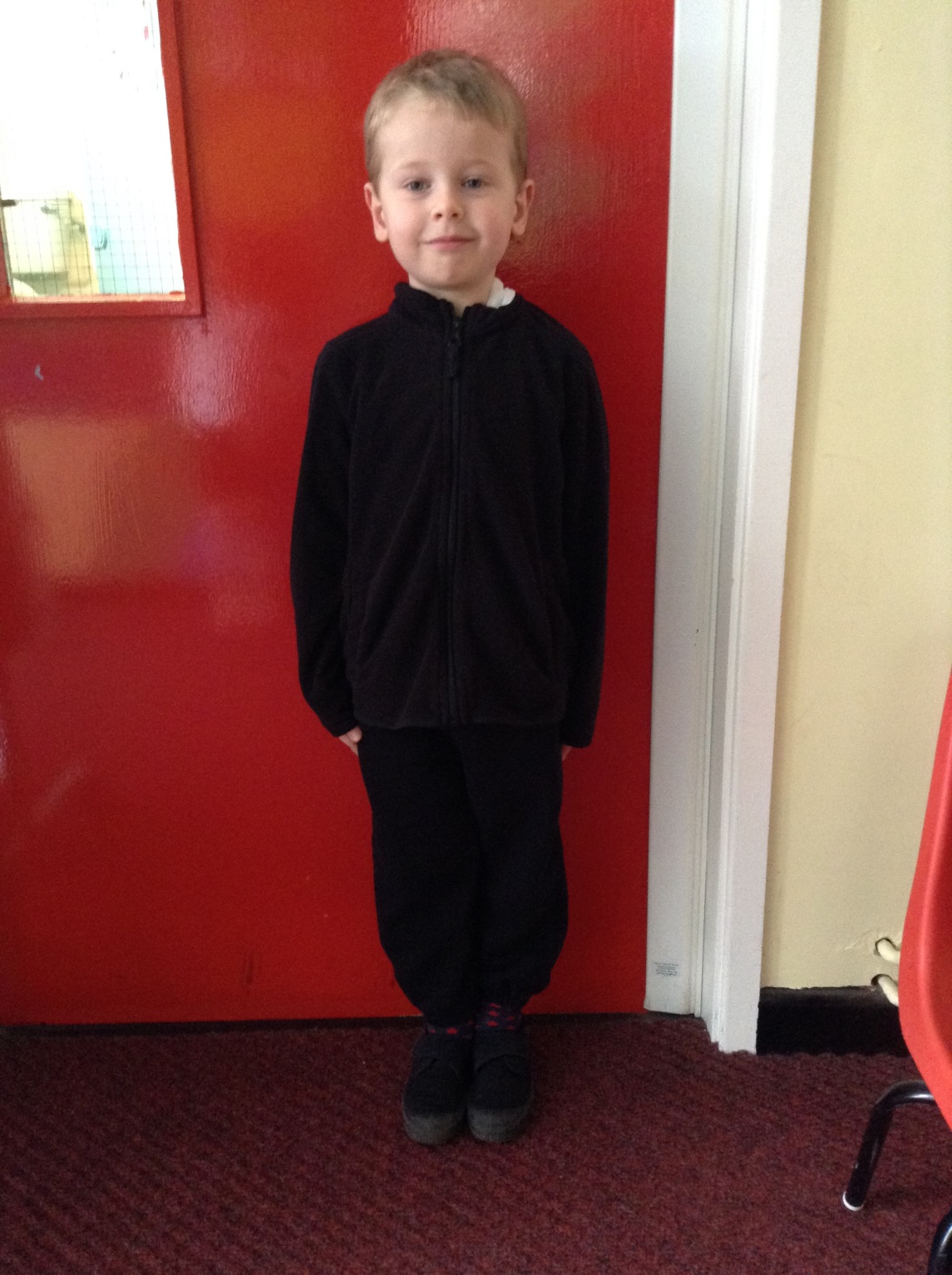 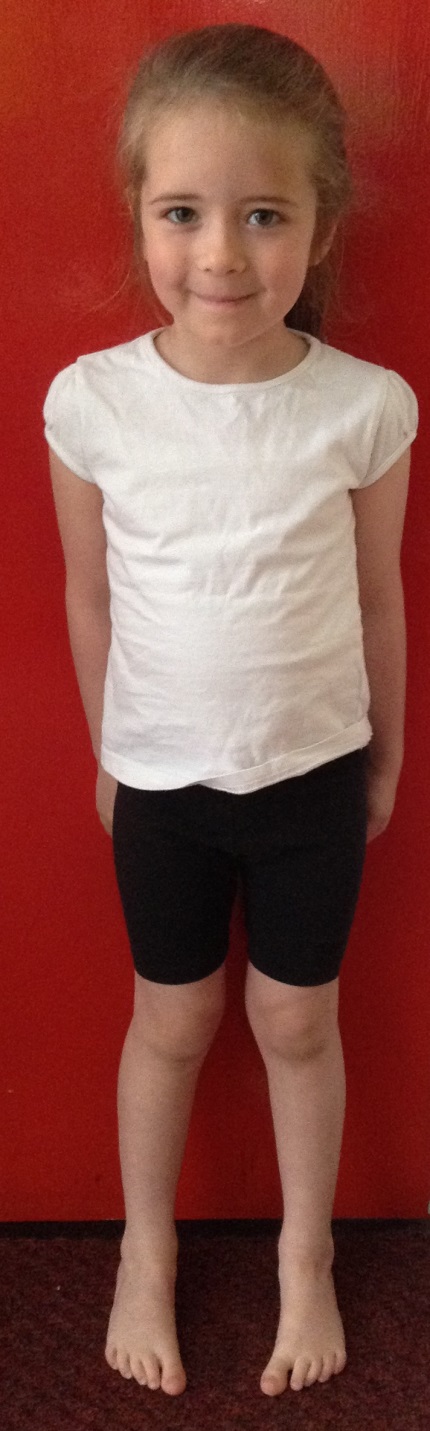 PE Kit:
Please make sure you have your PE kit in school on the days you have PE.
Please make sure each item of kit is clearly labelled with your name.
Please don’t wear earrings on PE days.
If you have long hair, please tie it back on PE days.
Hoodies are not permitted for PE.
Outdoor Kit
White T Shirt
Black jumper/tracksuit top. (No hood)
Black Tracksuit bottoms /Joggers.
Trainers
Indoor Kit
White T Shirt
Black/Navy shorts
You will find out the days when you have PE on your first day back!
15
Every day, please bring:
A water bottle with your name on
Your coat
Your reading book
Your reading diary
A school bag to hold all your belongings
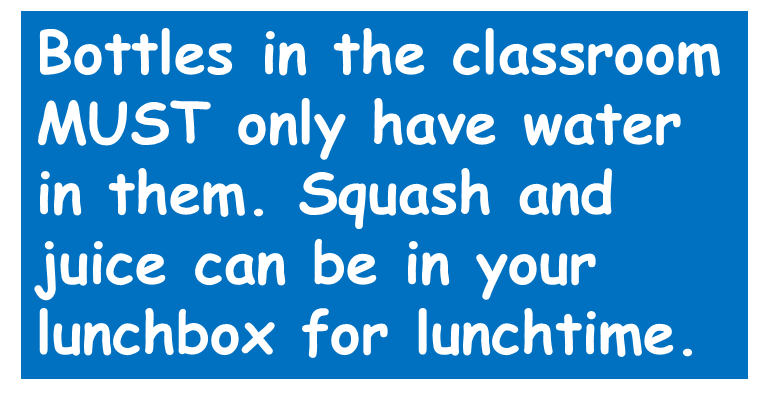 We will provide you with a pencil pot and all the stationery you need, so please don’t bring these into school.
16
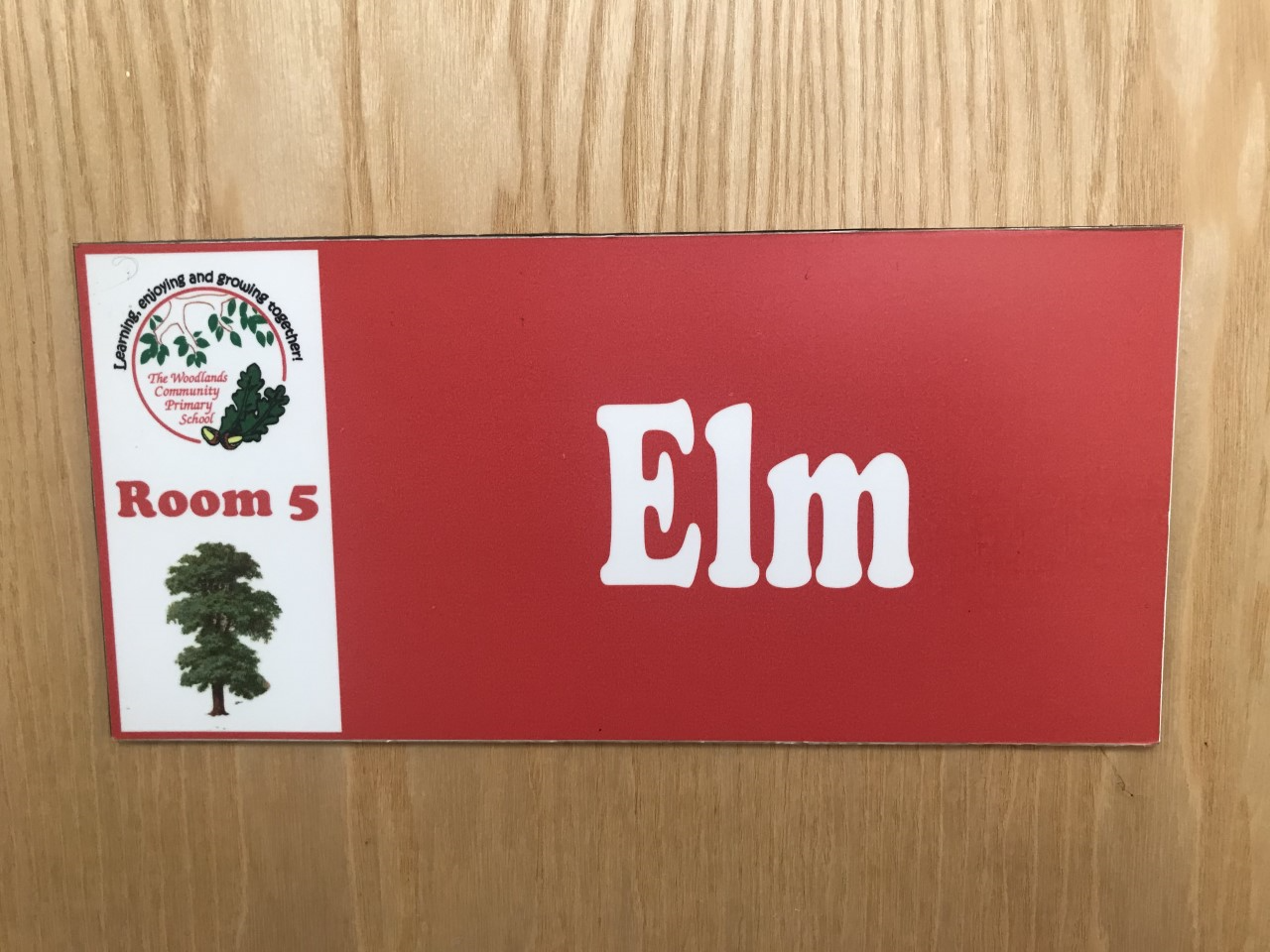 Have a lovely summer and see you soon!
Mr Grice 